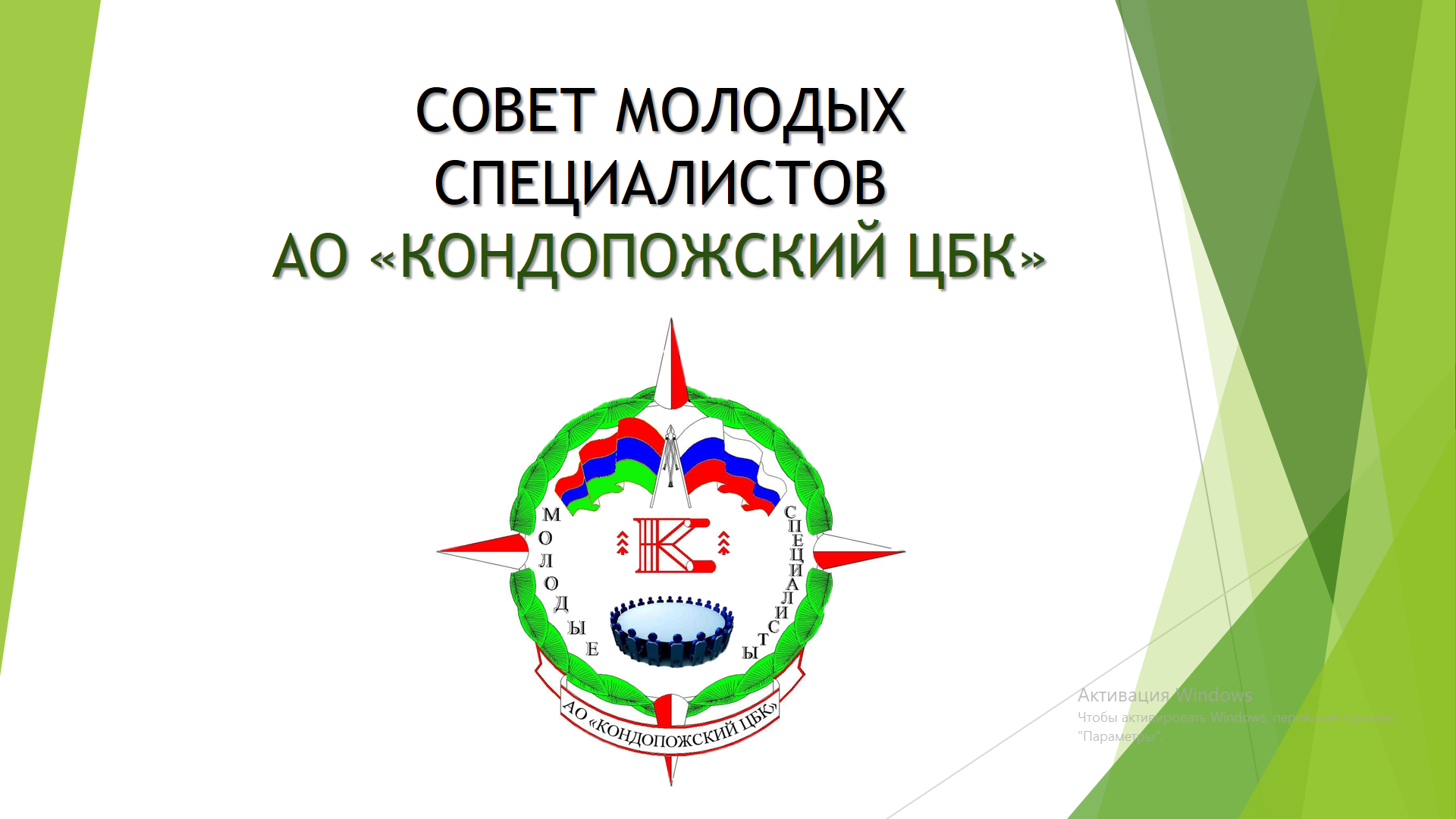 Состав СМС
Коллектив СМС состоит из представителей группы компаний «Карелия-Палп»:
АО «Кондопожский ЦБК»
ООО «Кареллестранс»
ООО «Карелия Палп»
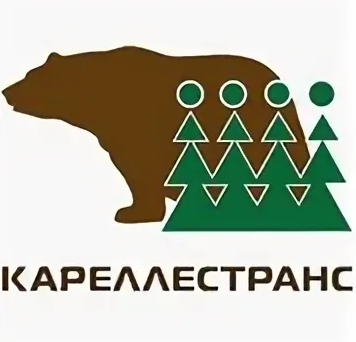 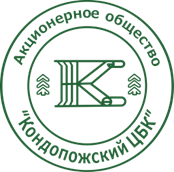 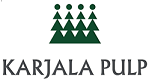 Направления работы СМС
Социальные направления
1. Адаптация новых сотрудников
2. Общение с ветеранами ВОВ
3. Взаимодействие с детским домом
Культурно-массовый сектор
1. Проведение интеллектуально-развлекательных мероприятий
2. Конкурсы профессионального мастерства
Работа с молодёжью
1. Профориентационные мероприятия для школьников и студентов
2. Привлечение актива студентов к разработке и проведению мероприятий СМС
Спортивный сектор
1. Проведение спортивно-развлекательных мероприятий
2. Традиционные игры Кюккя
3. Турниры по пейнтболу
Поощрение актива СМС: Экскурсии, поездки, посещения мероприятий
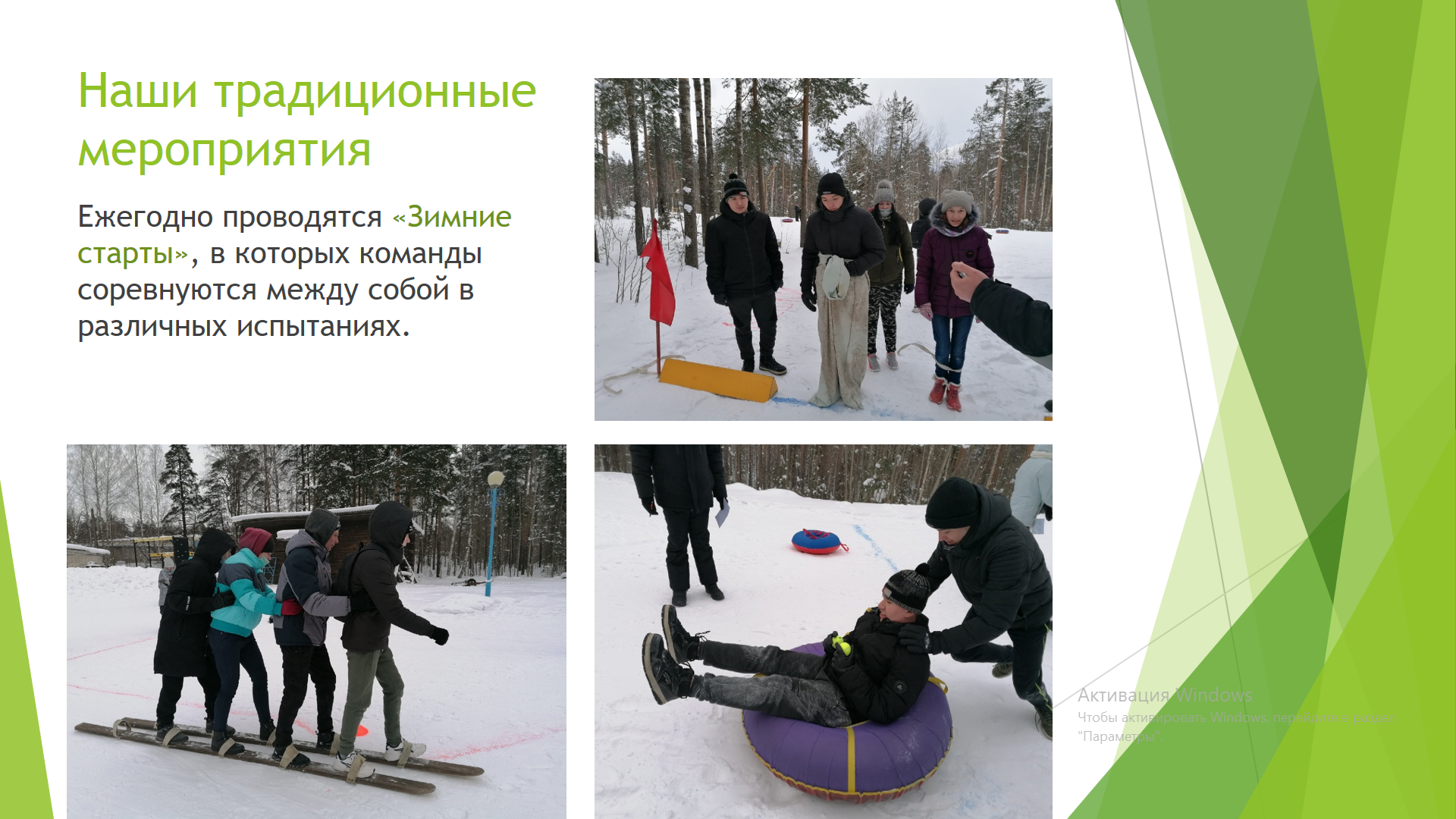 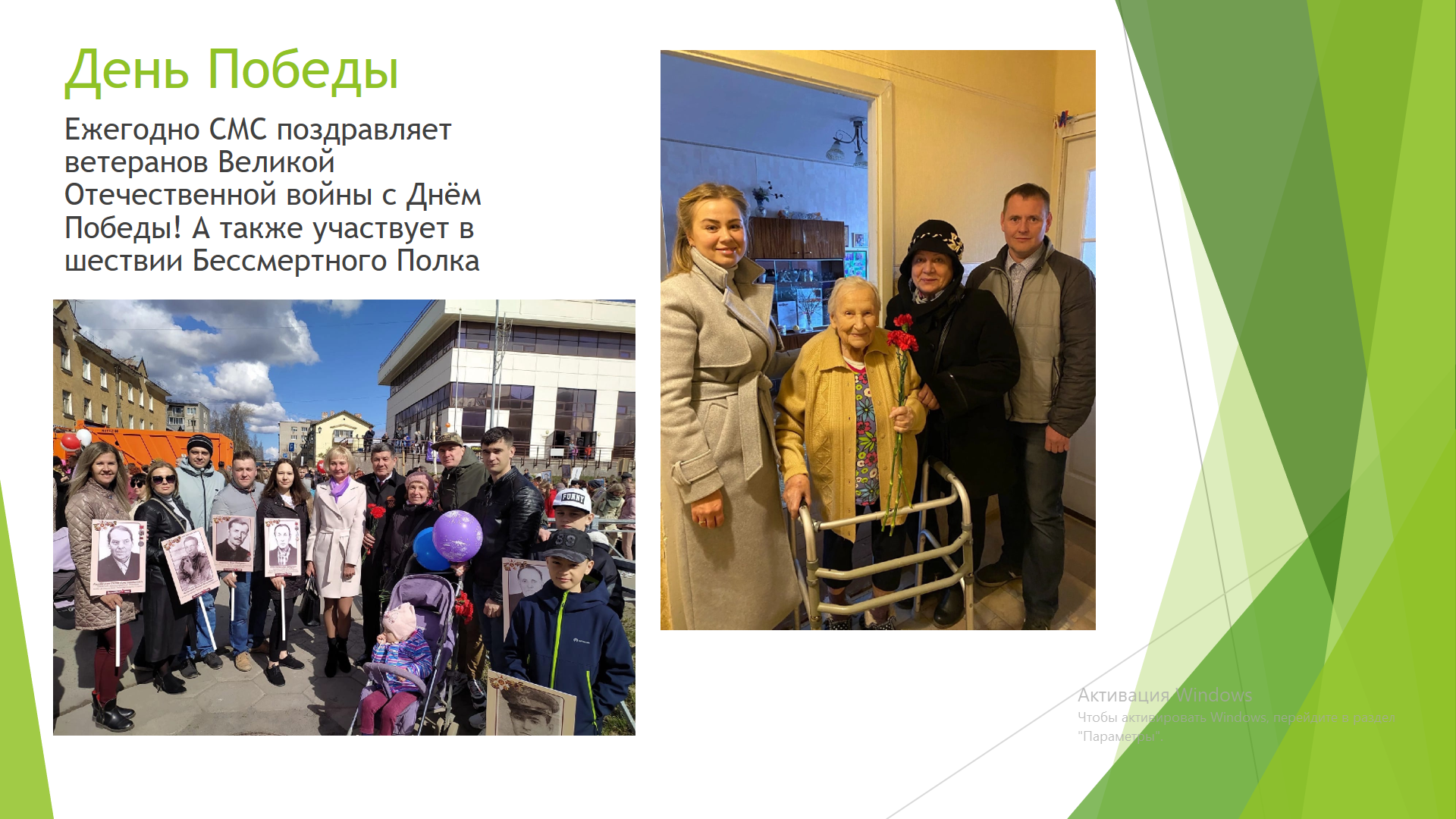 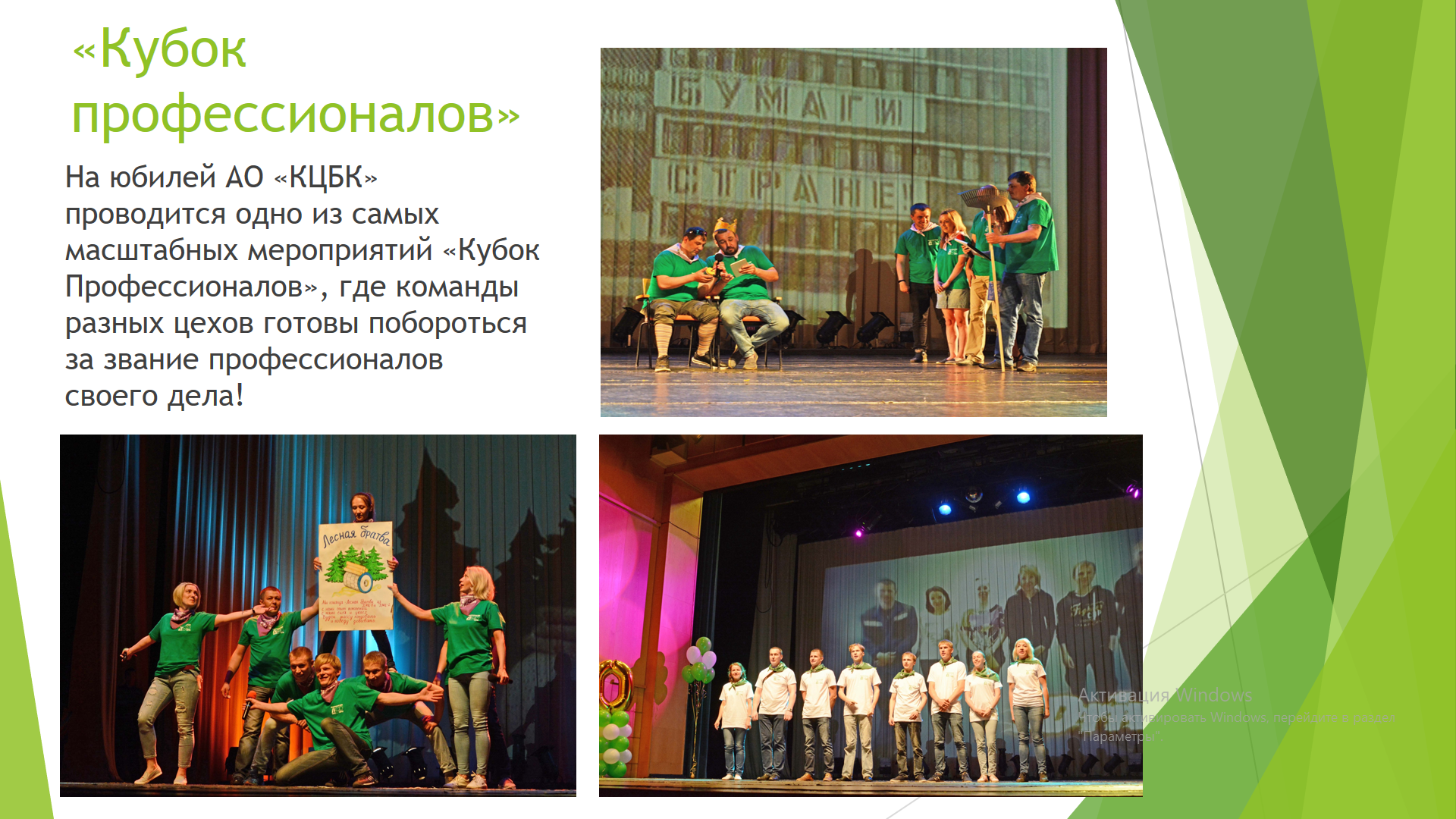 Один из этапов этого конкурса – площадка  «Охраны труда».
Здесь команды соревнуются в оказании первой помощи, знании средств индивидуальной защиты и умении их применять
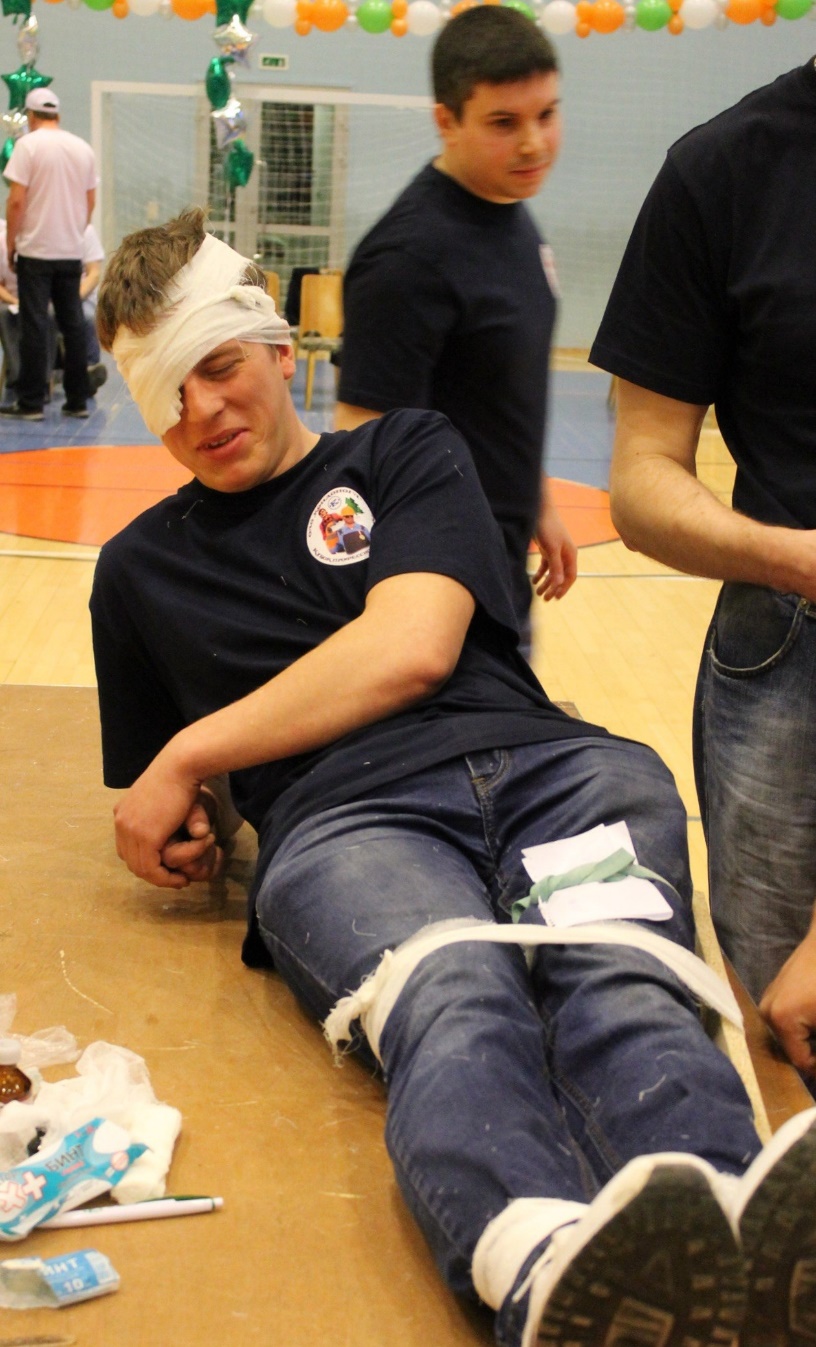 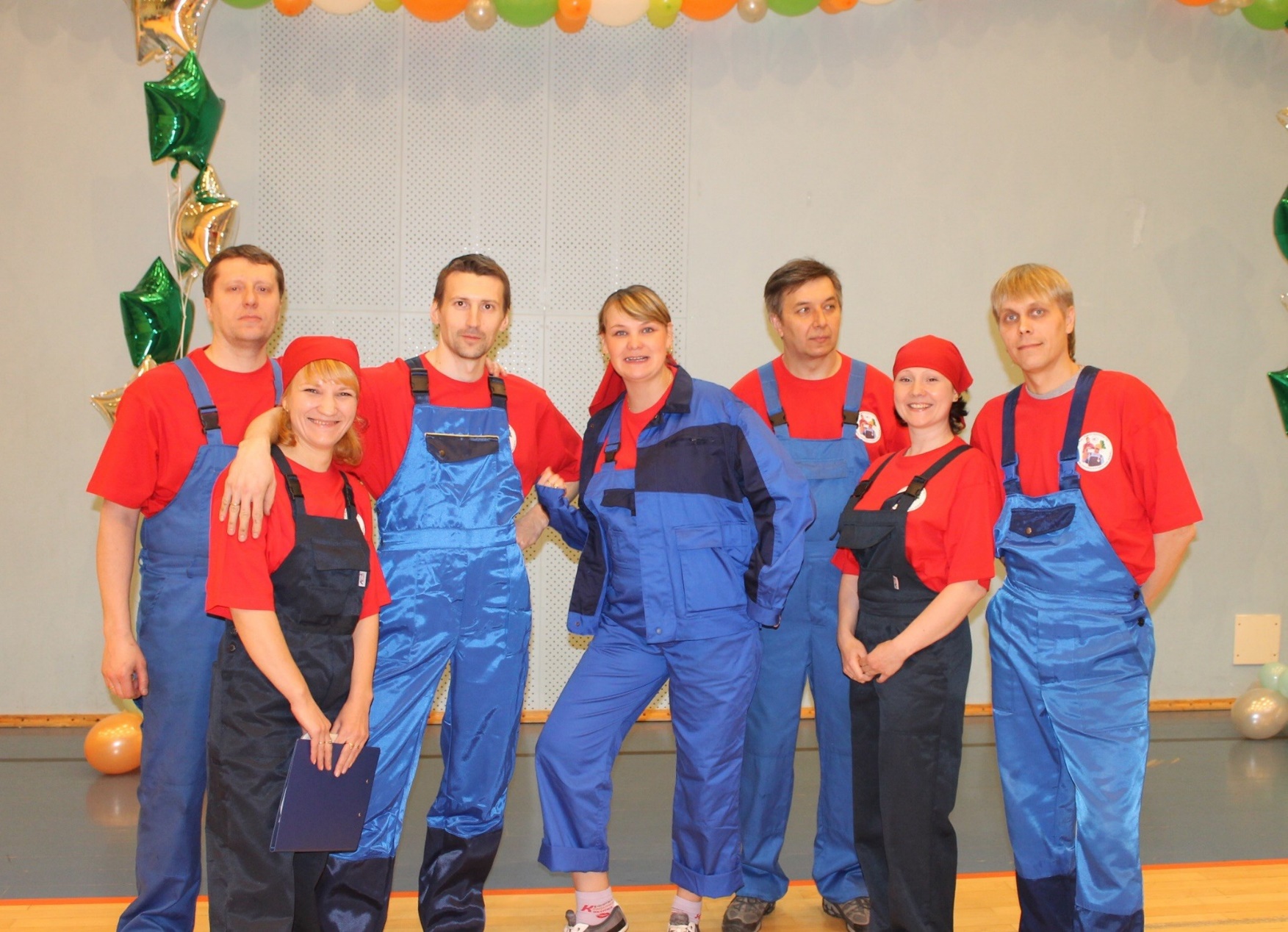 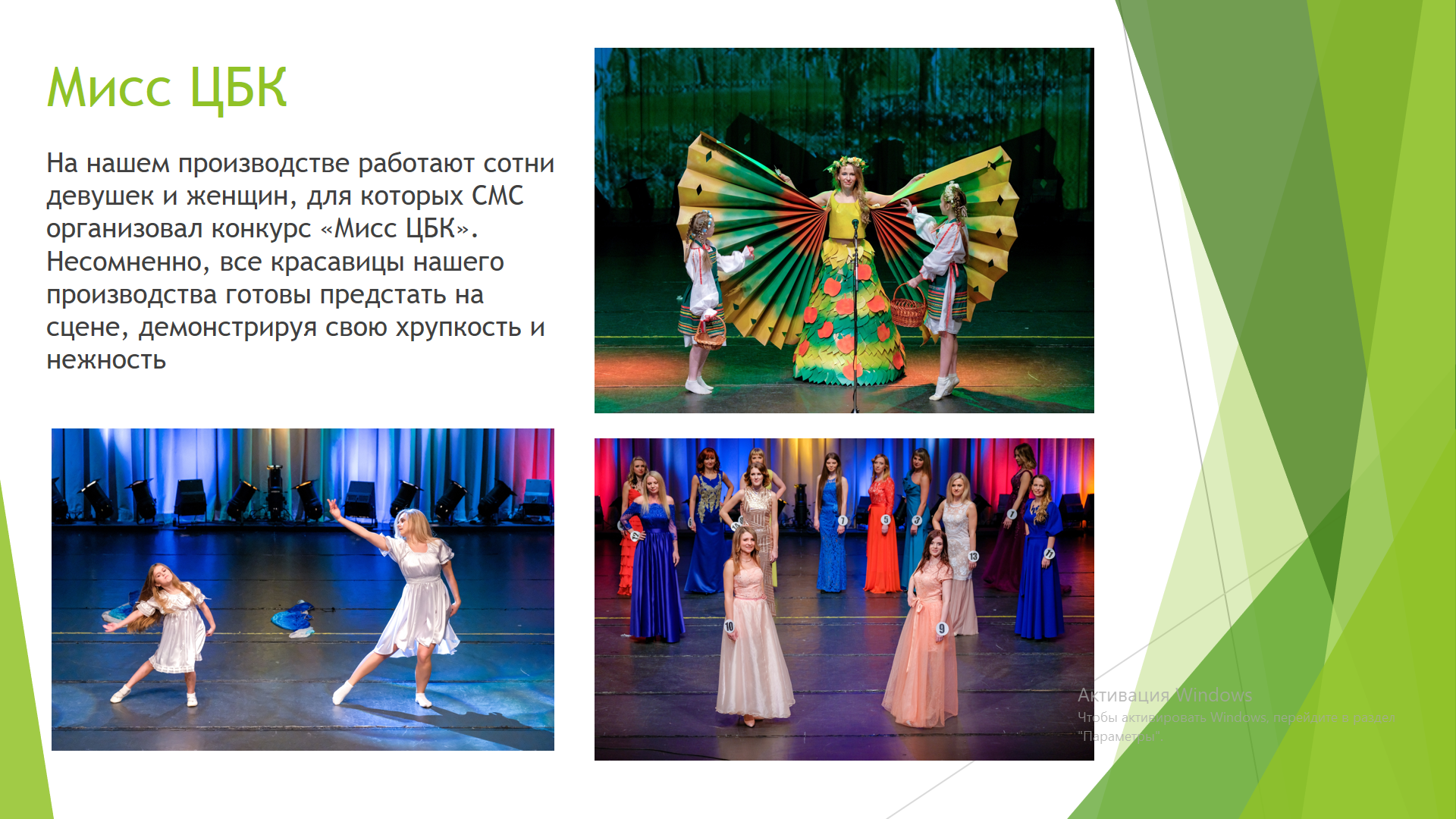 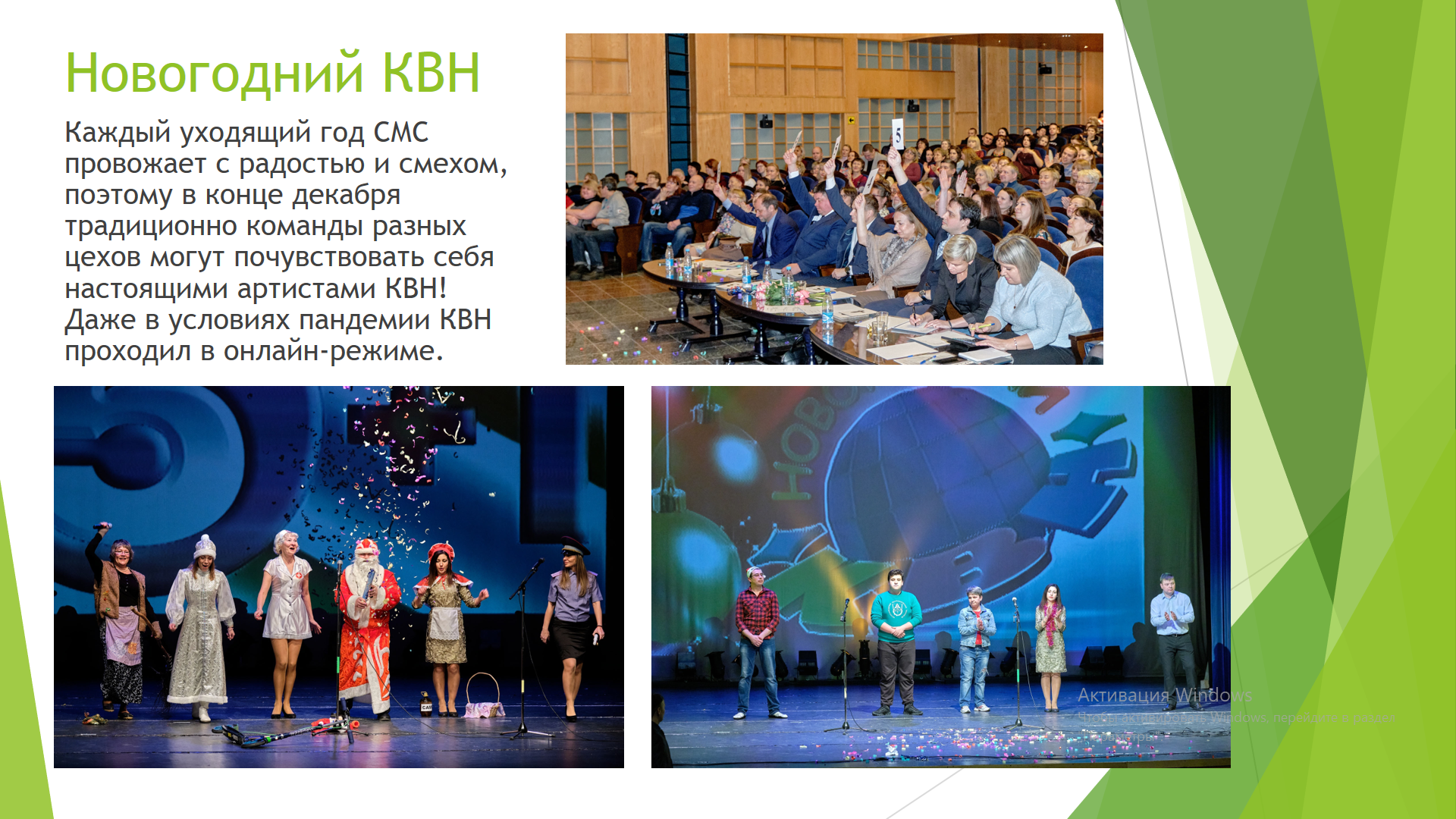 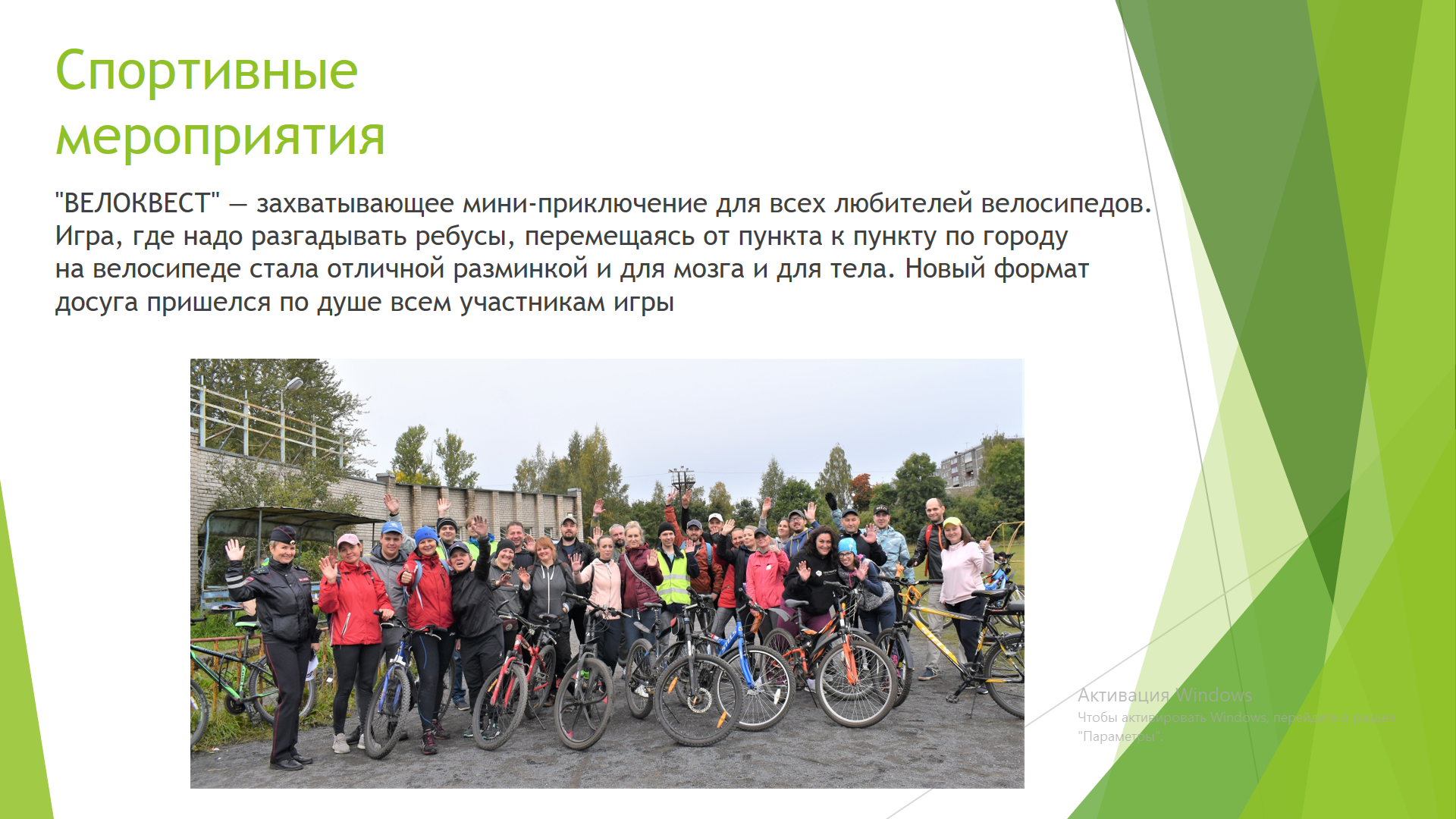 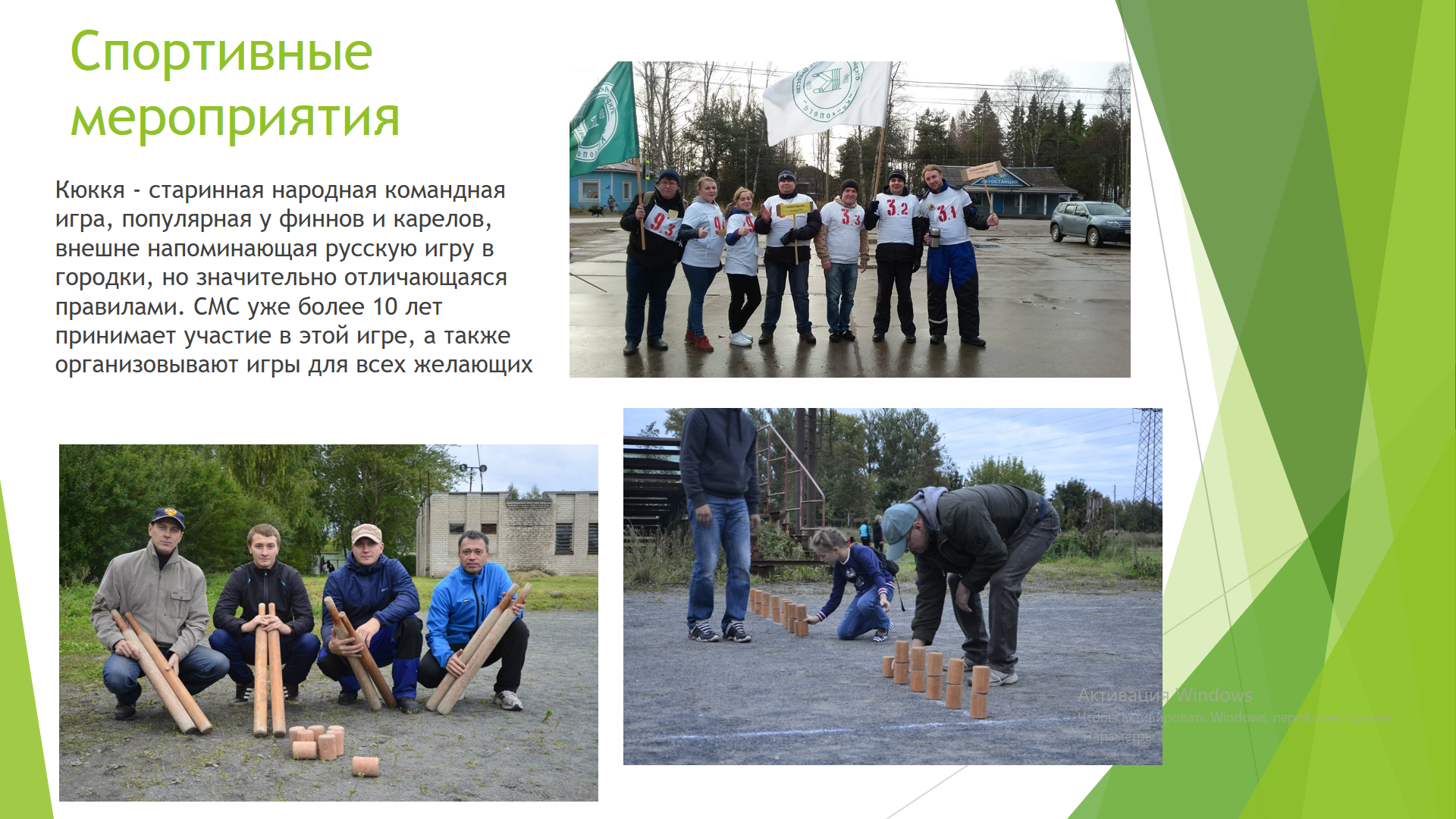 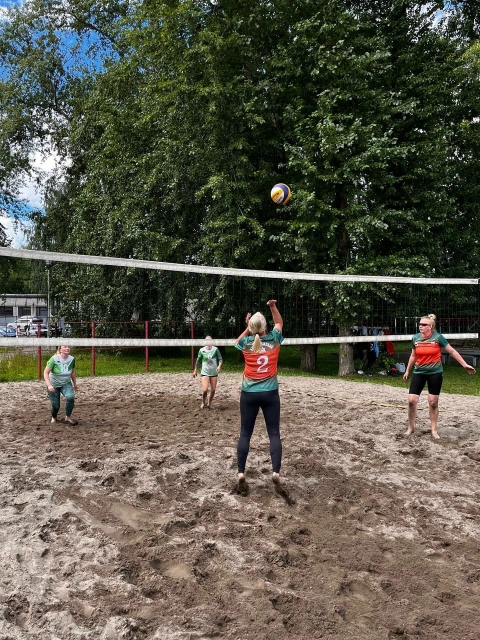 Спартакиада
На данный момент проходит VI Спартакиада группы компаний «Карелия Палп». Сотрудники соревнуются в 16 различных видах спорта.
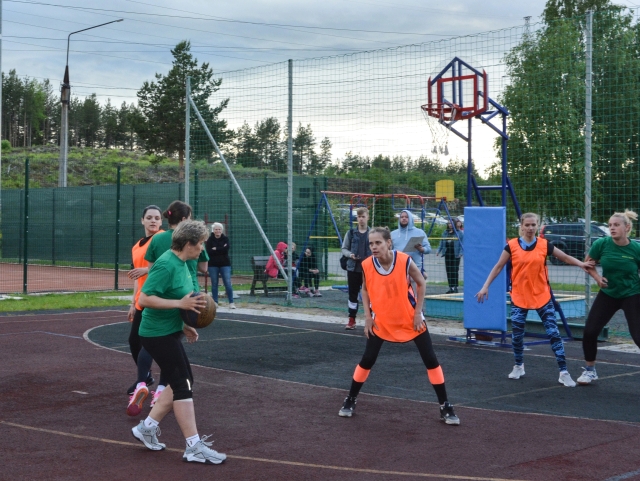 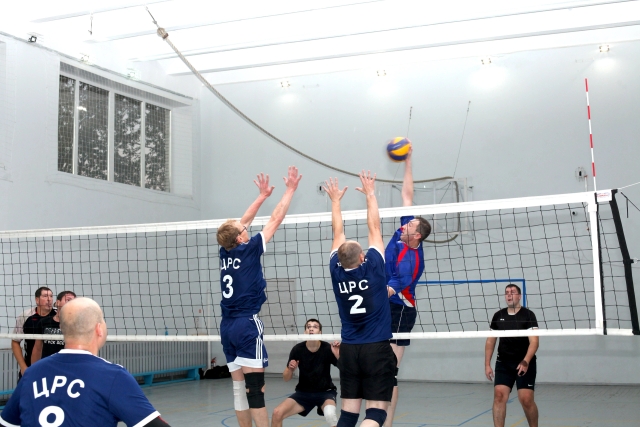 Тренировки
В вечернее время на базе Спорткомплекса Ледового дворца для сотрудников организованы тренировки по настольному теннису, баскетболу, волейболу, а также льготное посещение бассейна
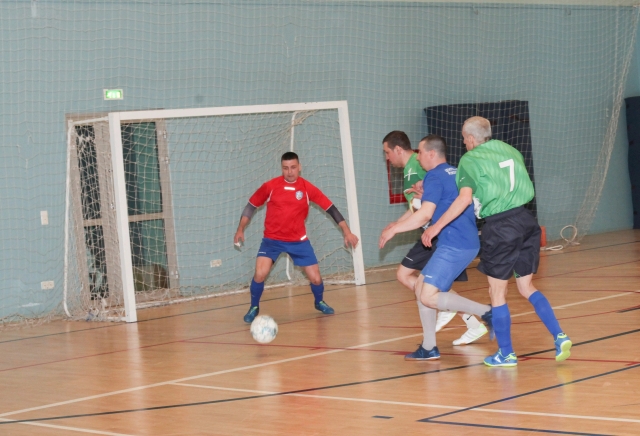 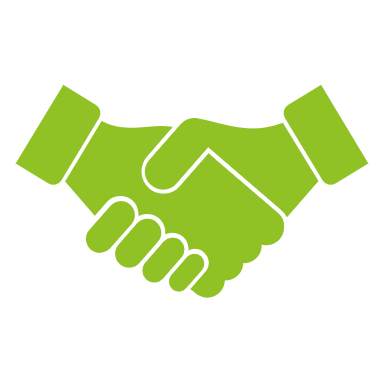 Мы ждём людей с активной жизненной позицией и стремлением к развитию! Контакты для связи:Председатель СМС - Багрова Ирина Романовна(Вконтакте,Telegram, WhatsApp)+79535280725